PLANIFICACIÓN  CLASES VIRTUALESRETROALIMENTACIÓNCIENCIAS NATURALES 6° AÑO BÁSICOSEMANA N° 21 FECHA : 21-08-2020
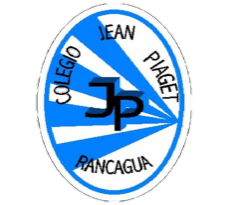 Colegio Jean Piaget
Mi escuela, un lugar para aprender y crecer en un ambiente saludable
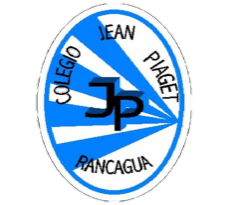 Reglas clases virtuales
Cuando inicies sesión debes mantener la cámara encendida.
Debes mantener el micrófono apagado y sólo activarlo cuando respondas a la lista, te hagan alguna pregunta o tengas alguna duda. 
Preséntate con vestimenta adecuada para la clase.
El chat es sólo para escribir alguna pregunta o duda que tengas.
No consumas alimentos mientras estés en clases
El apoderado o adulto puede estar a su lado. Pero no debe interrumpir las clases.
Importante:
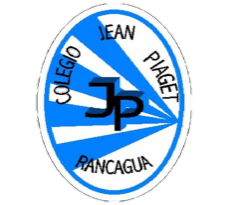 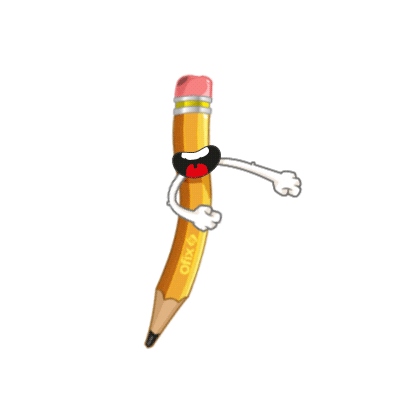 Cuándo esté la animación de un lápiz, significa que debes escribir en tu cuaderno
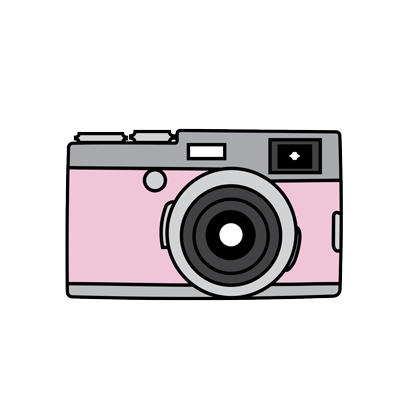 Cuándo esté esta animación de una cámara fotográfica, significa que debes mandar reporte sólo de esa actividad (una foto de la actividad)
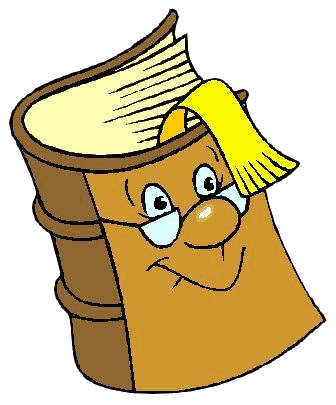 Cuándo esté esta animación de un libro, significa que debes trabajar en tu libro de Ciencias Naturales
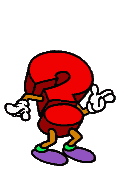 Cuándo esté esta animación de un signo de pregunta, significa que debes pensar y analizar, sin escribir en tu cuaderno. Responder de forma oral.
RESULTADOS AL 12-08-2020Evaluados 30 estudiantes
Contenidos más bajos según preguntas:

Aporte de Van Helmont al estudio de la nutrición de las plantas

Componentes requeridos para que una planta realice fotosíntesis

Alimento de la planta y la materia prima que sirve para la formación de otras sustancias que esta necesita

Fuente de energía que utilizan las plantas y las algas para realizar fotosíntesis

Qué ocurriría con una planta si se le cortaran todas las hojas
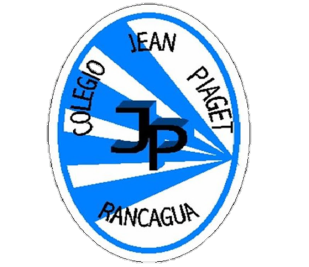 InicioActivación Conocimientos Previos
Elementos necesarios para que la planta realice fotosíntesis 

________________________________________________________________________________________________________________________________________________________________________________________________________________________
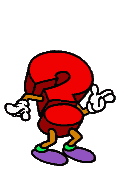 Motivación
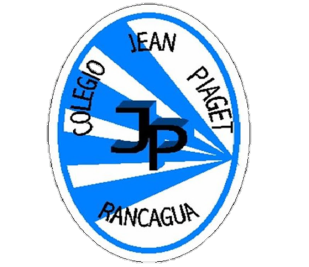 Observan video sobre el tema:
https://www.youtube.com/watch?v=ru6rZNQg3eM&t=45s
A continuación, analizaremos las preguntas y respuestas de la evaluación formativa realizada la semana anterior, dando énfasis a los resultados de aprendizajes más descendidos.
1. El aporte de Van Helmont al estudio de la nutrición de las plantas, se basa principalmente en que definió que las plantas se nutrían de:                                     17 de 29
2. ¿Cuál de los siguientes organismos libera dióxido de carbono al ambiente?        23 de 29
3. De las siguientes alternativas, ¿Cuáles componentes son requeridos para que una planta realice fotosíntesis?                                                                                                 18 de 29
4. La imagen muestra una técnica llamada cultivo hidropónico, con la que es posible cultivar vegetales sin la necesidad de plantarlos en la tierra. ¿Cómo se explica que un vegetal se desarrolle y crezca sin estar en contacto con la tierra?                                                  26 de 29
5. Pigmento de color verde que está presente en los cloroplastos de las células vegetales, la definición corresponde a:                                                                                                    24 de 29
6. Es el alimento de la planta y la materia prima que sirve para la formación de otras sustancias que esta necesita, se refiere a:                                                                         19 de 29
7. Gas que se obtiene como desecho de la respiración de organismos autótrofos y heterótrofos, como nosotros, ingresa a la planta a través de sus hojas                        25 de 29
8. ¿Cuál es la fuente de energía que utilizan las plantas y las algas para realizar fotosíntesis?
                                                                                                                                                   17 de 29
9. ¿Qué ocurriría con una planta si se le cortaran todas las hojas?                                13 de 29
10. Según la figura representada anteriormente, responde: ¿Qué podría ocurrir a la rata si no estuviese la planta y permaneciera al interior de la campana durante largas horas?, ¿Por qué?
                                                                                                                                                    27 de 29
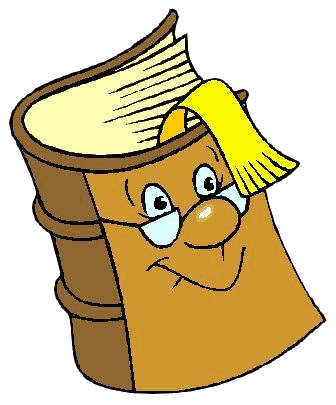 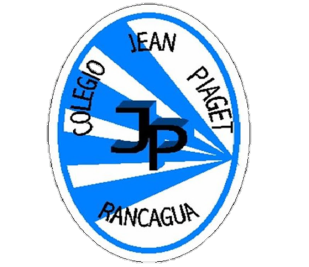 Desarrollo de la clase
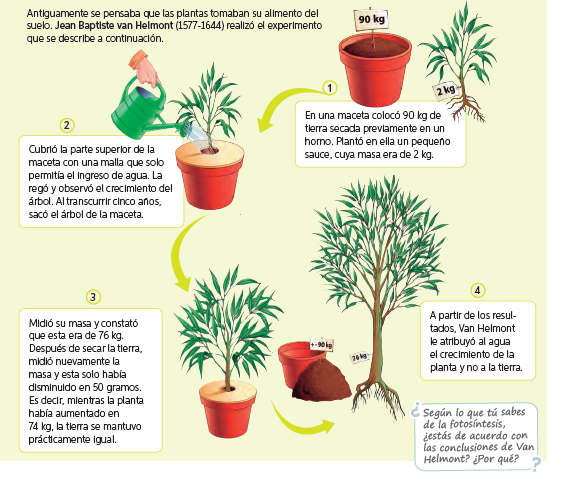 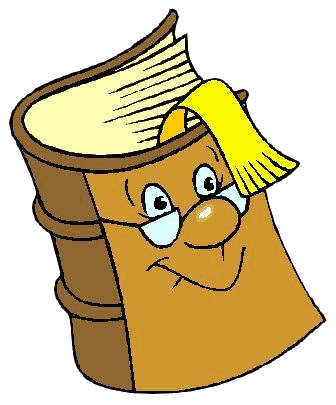 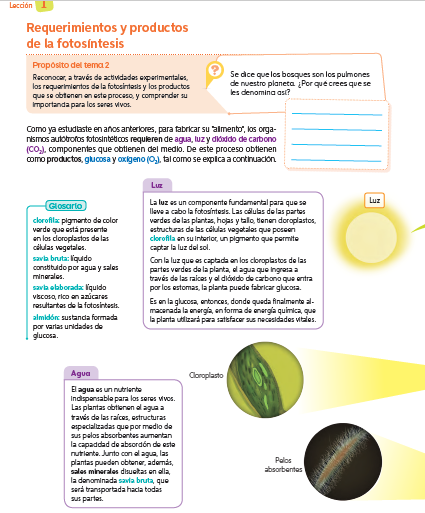 76
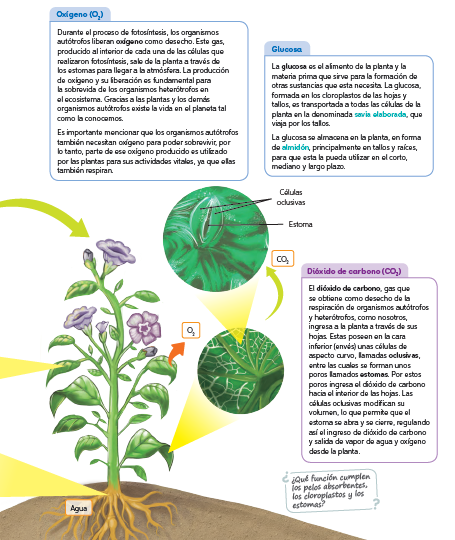 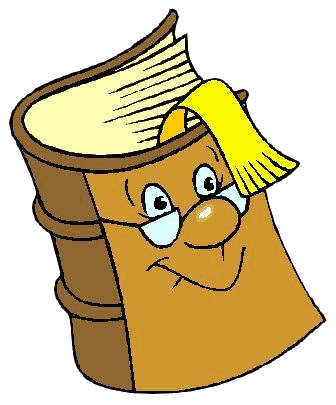 77
TICKET DE SALIDA
RETROALIMENTACIÓN
Evaluación Formativa IE2
ASIGNATURA: CIENCIAS NATURALES 6°
SEMANA 21
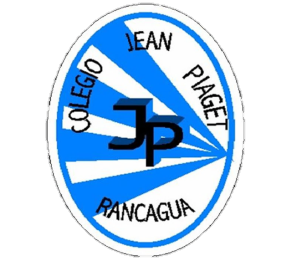 CIERRE
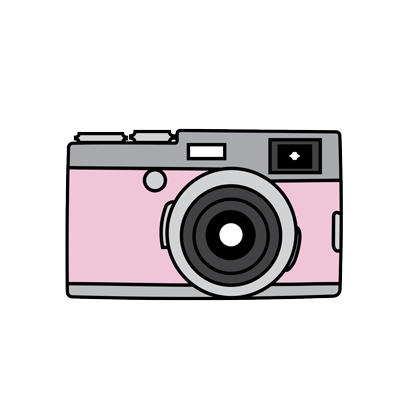 Nombre: _______________________________________
¿Qué es la glucosa y cuál es su función en las plantas?


¿Qué ocurriría a las plantas si se les cortaran las hojas?


¿Cuál es la fuente de energía que utilizan las plantas y las algas para realizar fotosíntesis?
Enviar fotografía de las respuestas al: 
Correo: adelina.elgueta@colegio-jeanpiaget.cl
Celular:  +56933639868